Characterization of seagrass on the Texas coastby Victoria Congdon
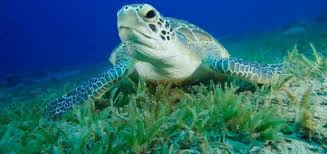 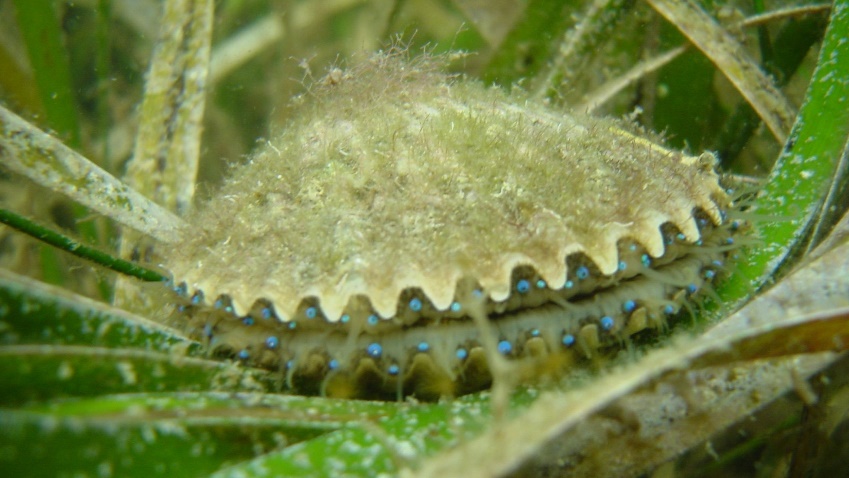 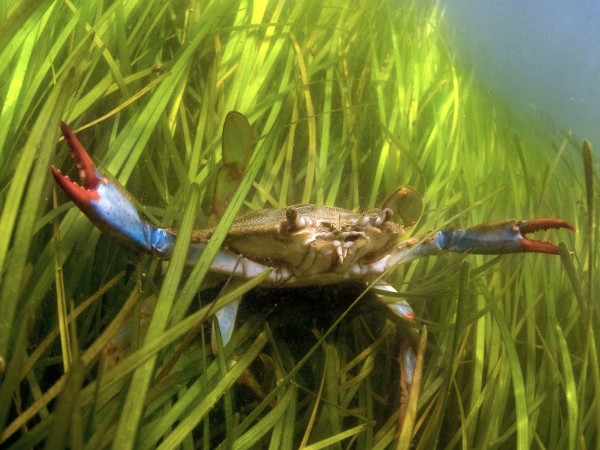 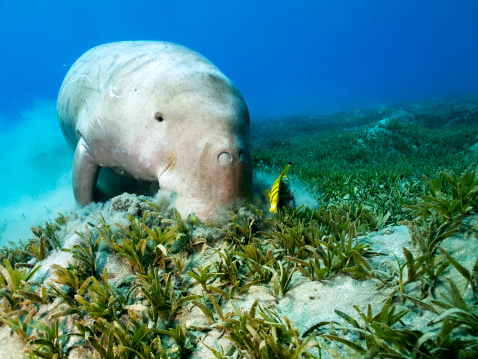 Introduction
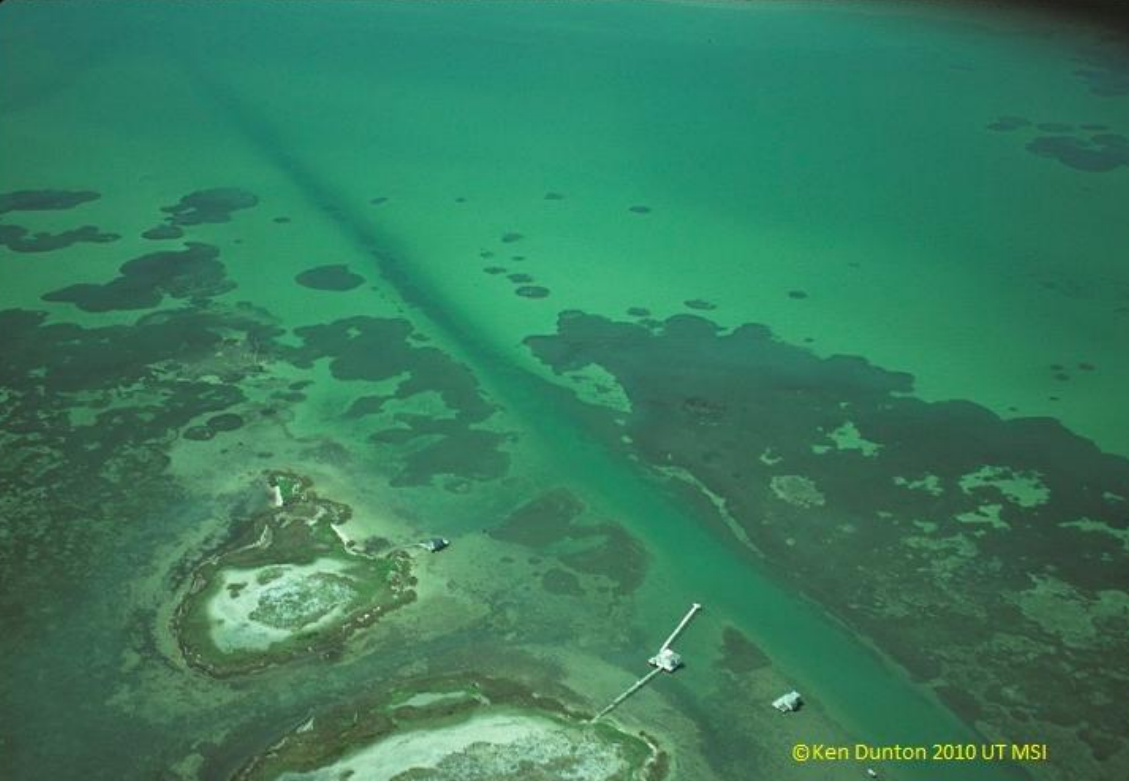 Goal
Determine seagrass distribution using light attenuation as a proxy
How?
Use of GIS to:
Acquire data
Spatial analyses
Interpret results
Predict spatial variation
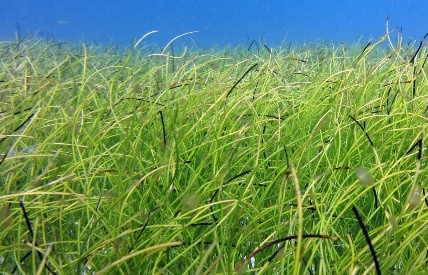 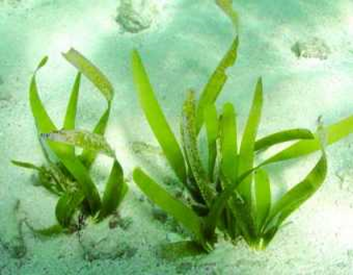 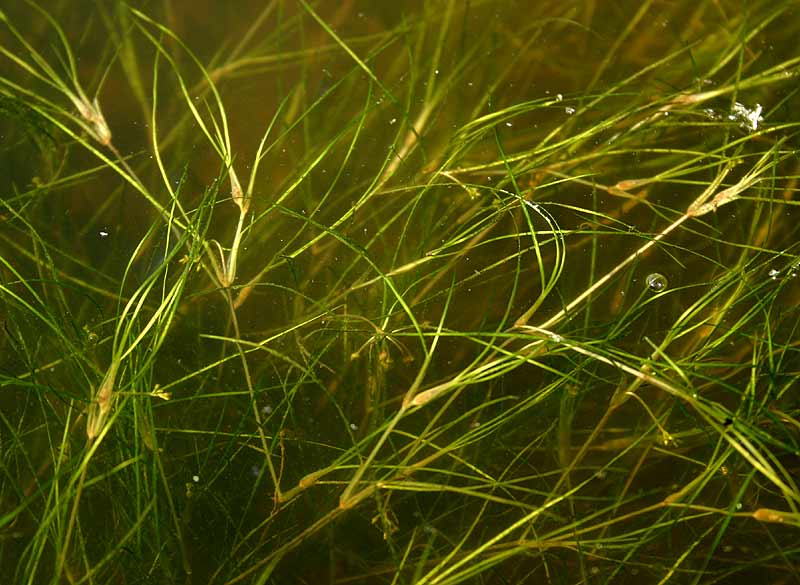 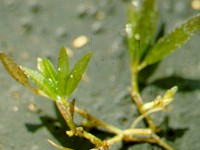 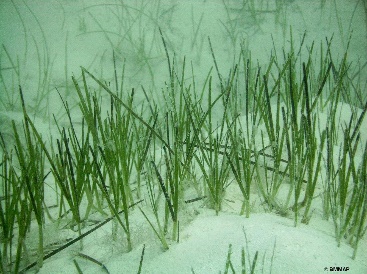 Background
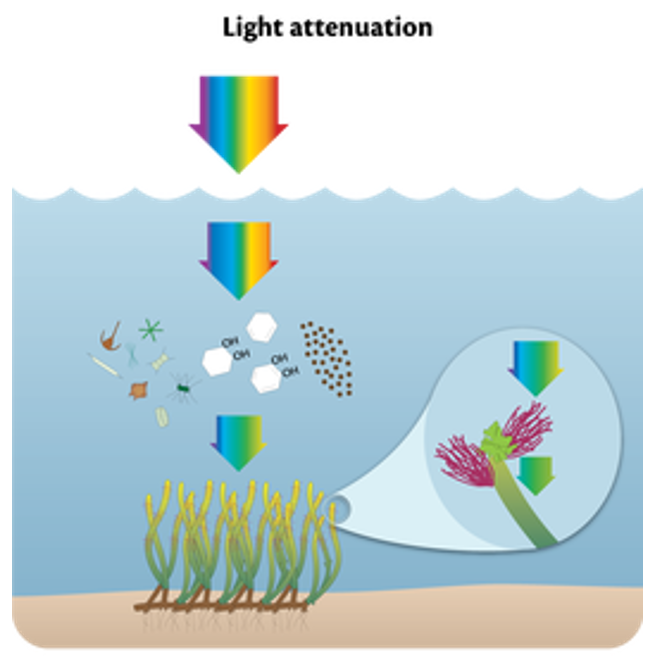 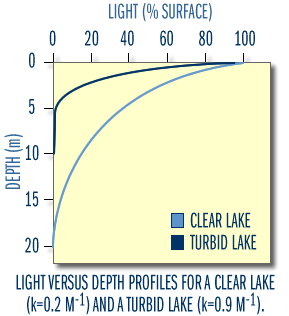 Light Attenuation
Rate at which light is absorbed or scattered
Can limit photosynthesis
Increased attenuation = potential negative effects on seagrass
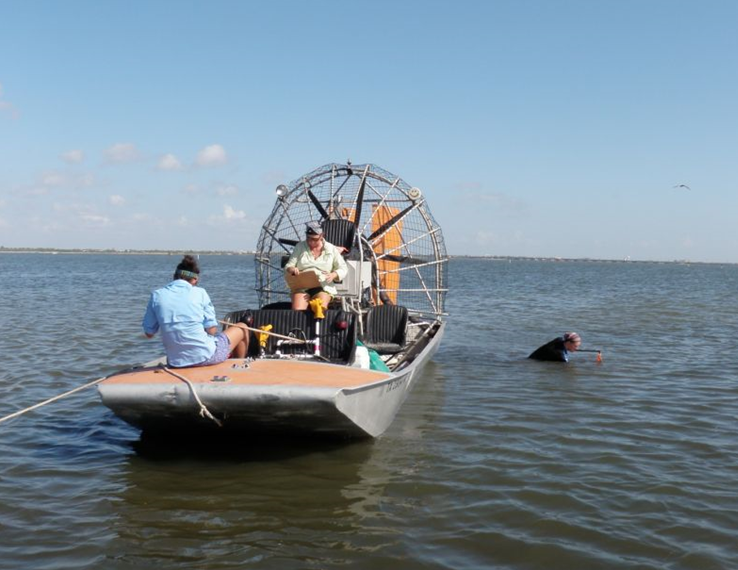 Data Acquisition
TX Seagrass Monitoring Program
2011-present 
Four systems along TX coast (567 sites)
NERR: 57
CCBAY: 81
ULM: 144
LLM: 285
Light attenuation
Seagrass percent cover
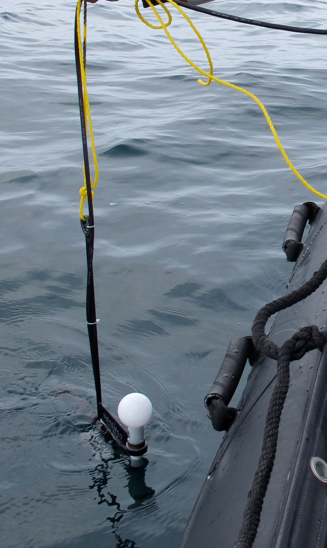 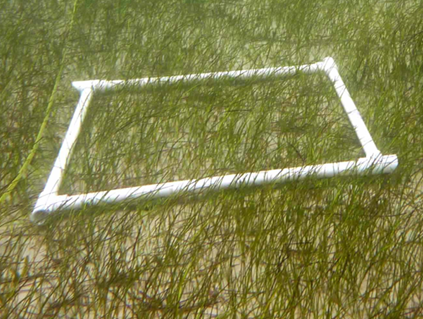 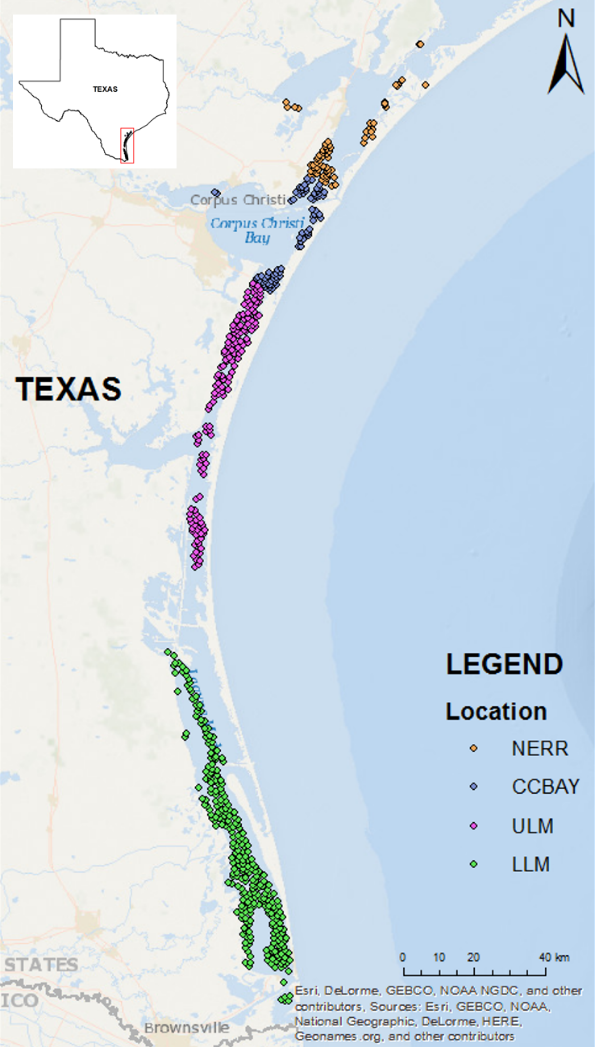 Study Location
Data Analyses
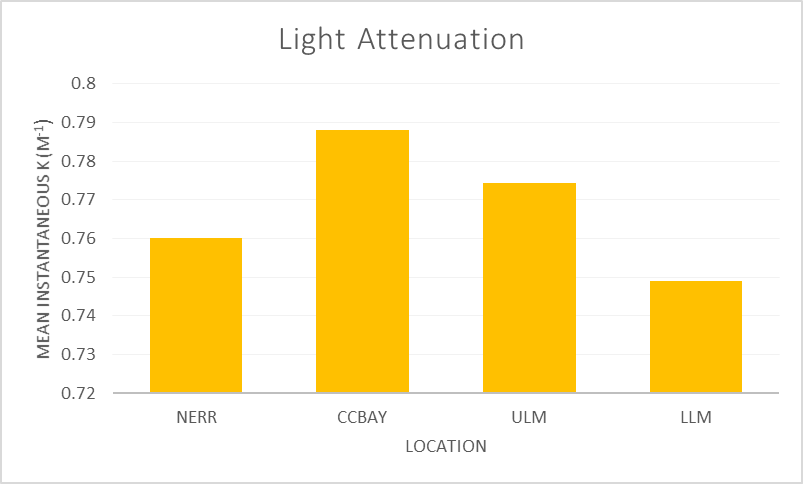 Select by Attribute
Definition Query




Predict: low light attenuation = greater Pcover
Do we see this?
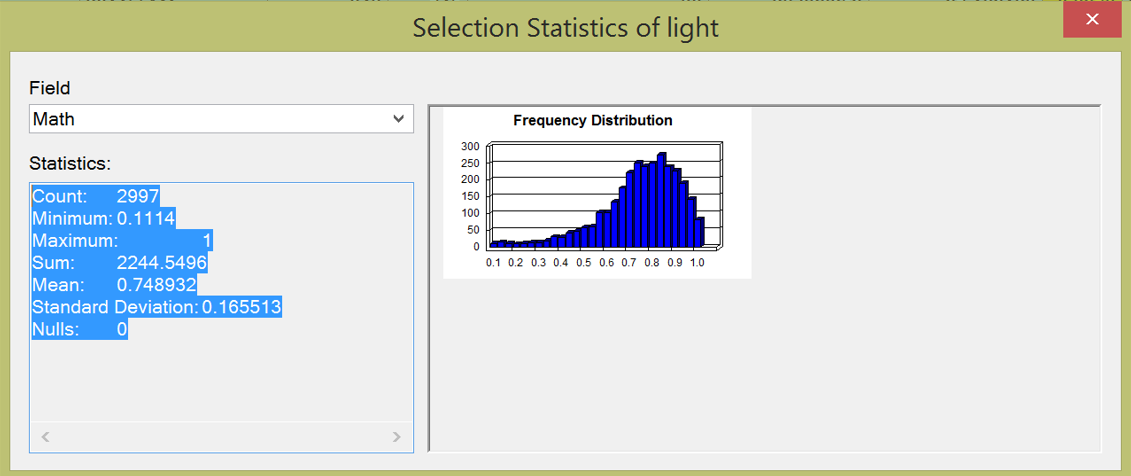 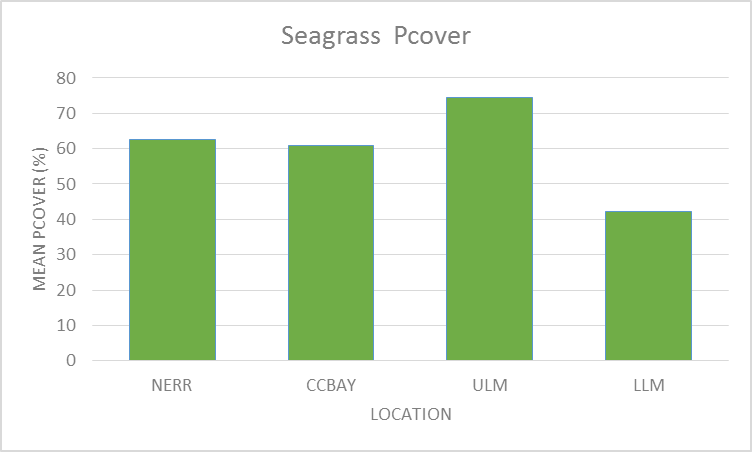 NERR
Is there a relationship?
CCBAY
Is there a relationship?
ULM
Is there a relationship?
CCBAY
NERR
ULM
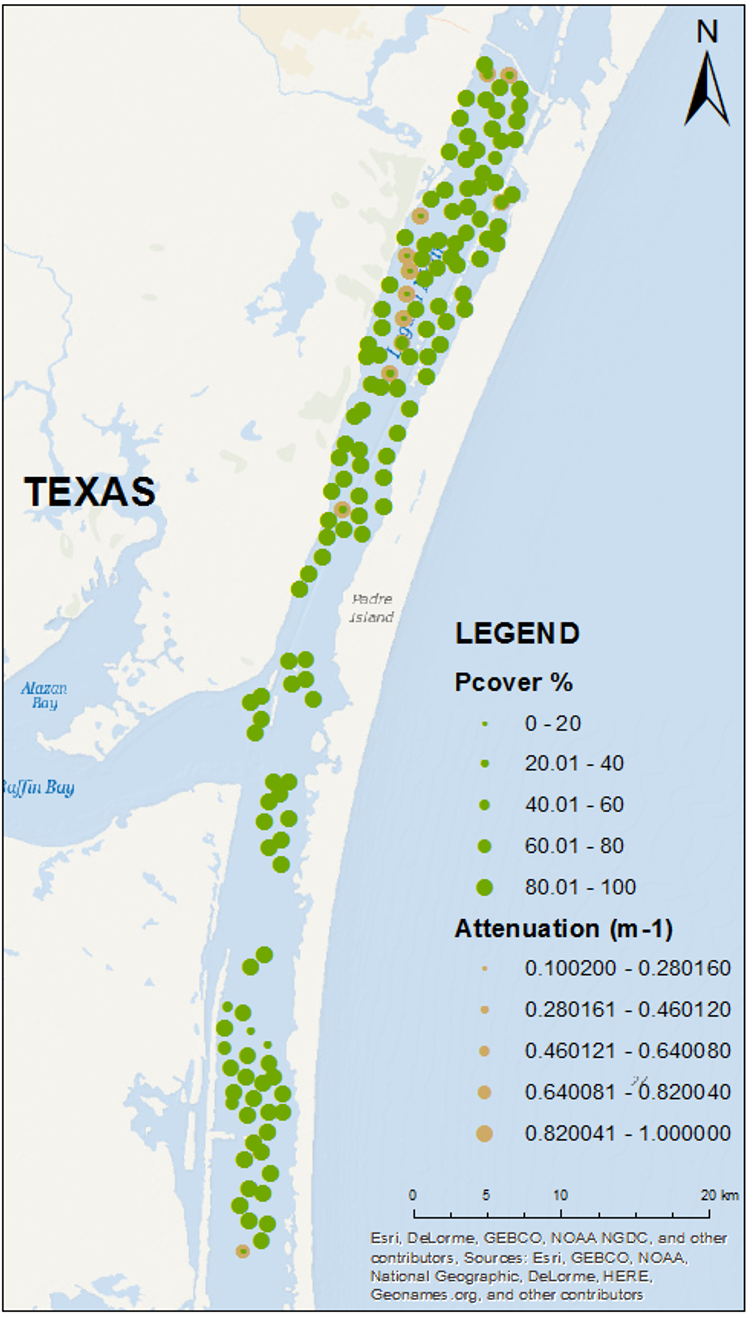 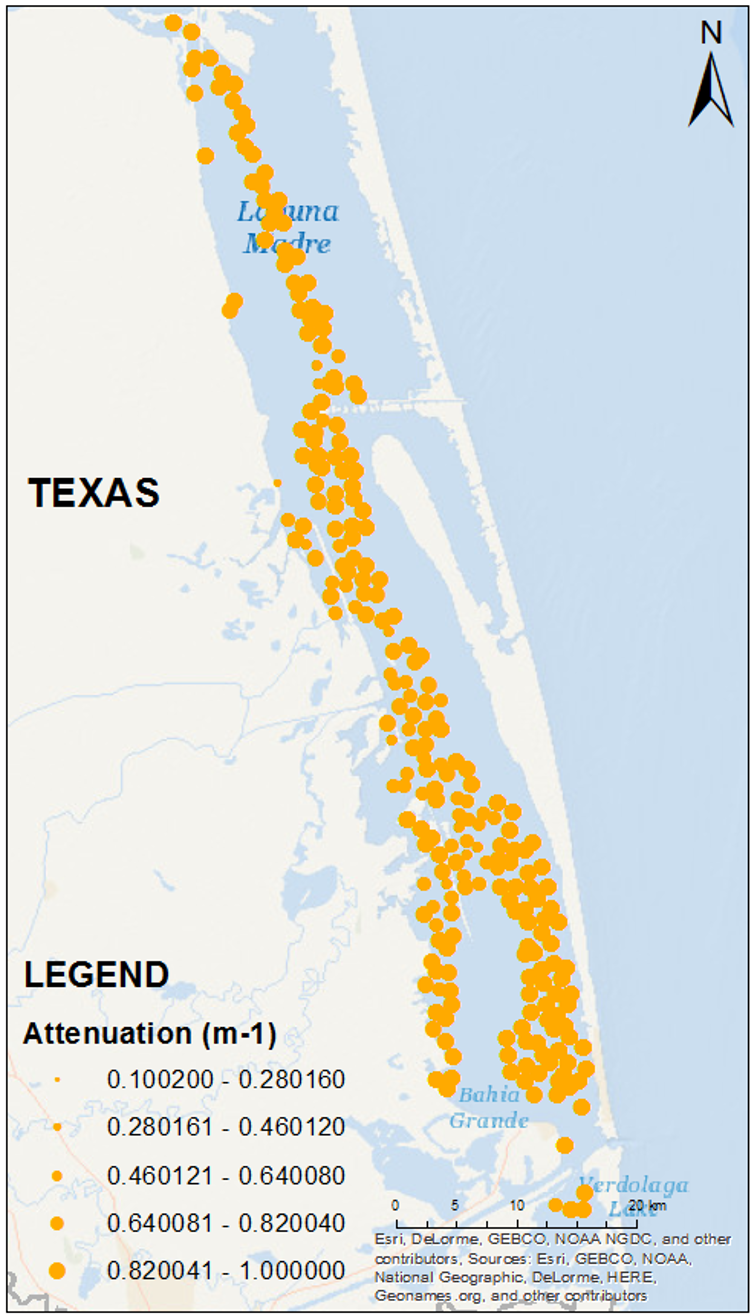 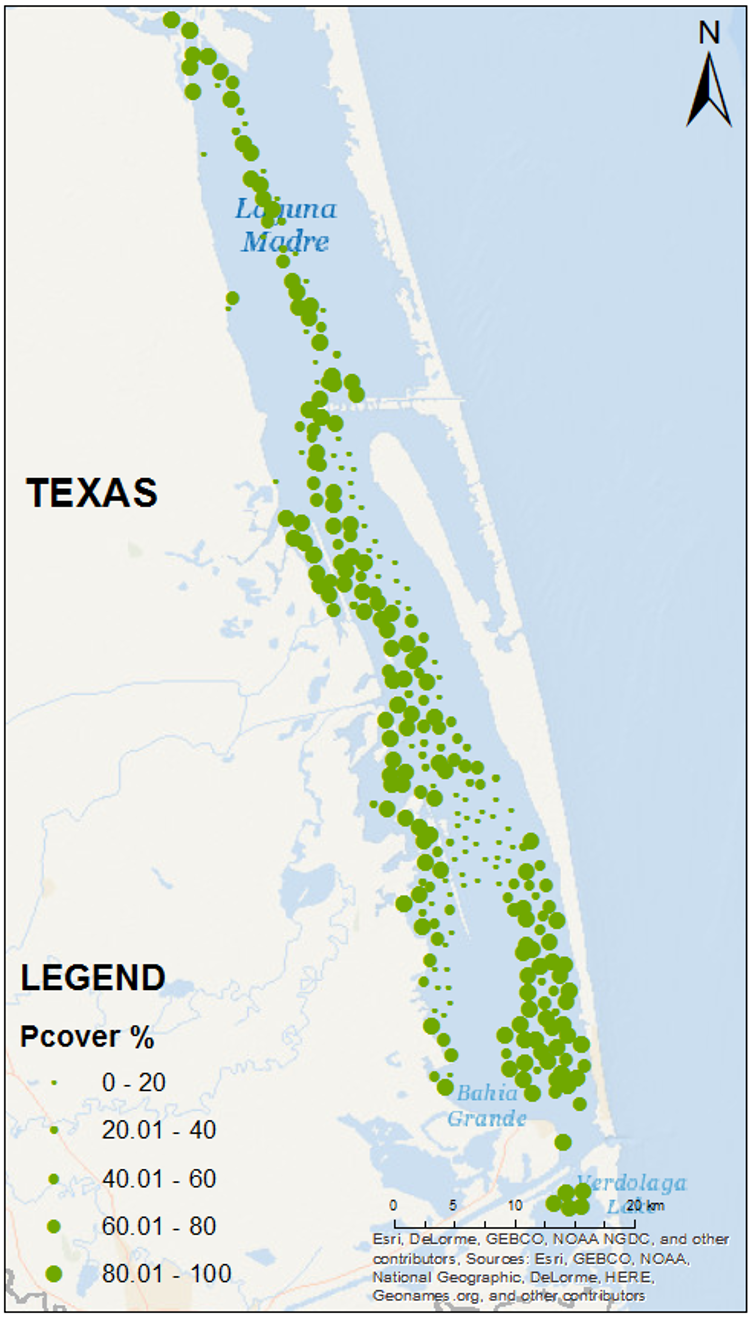 LLM
Should we see greater Pcover based on the relationship with attenuation?
It appears not, let’s take a closer look…..
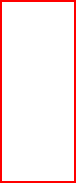 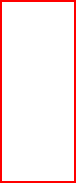 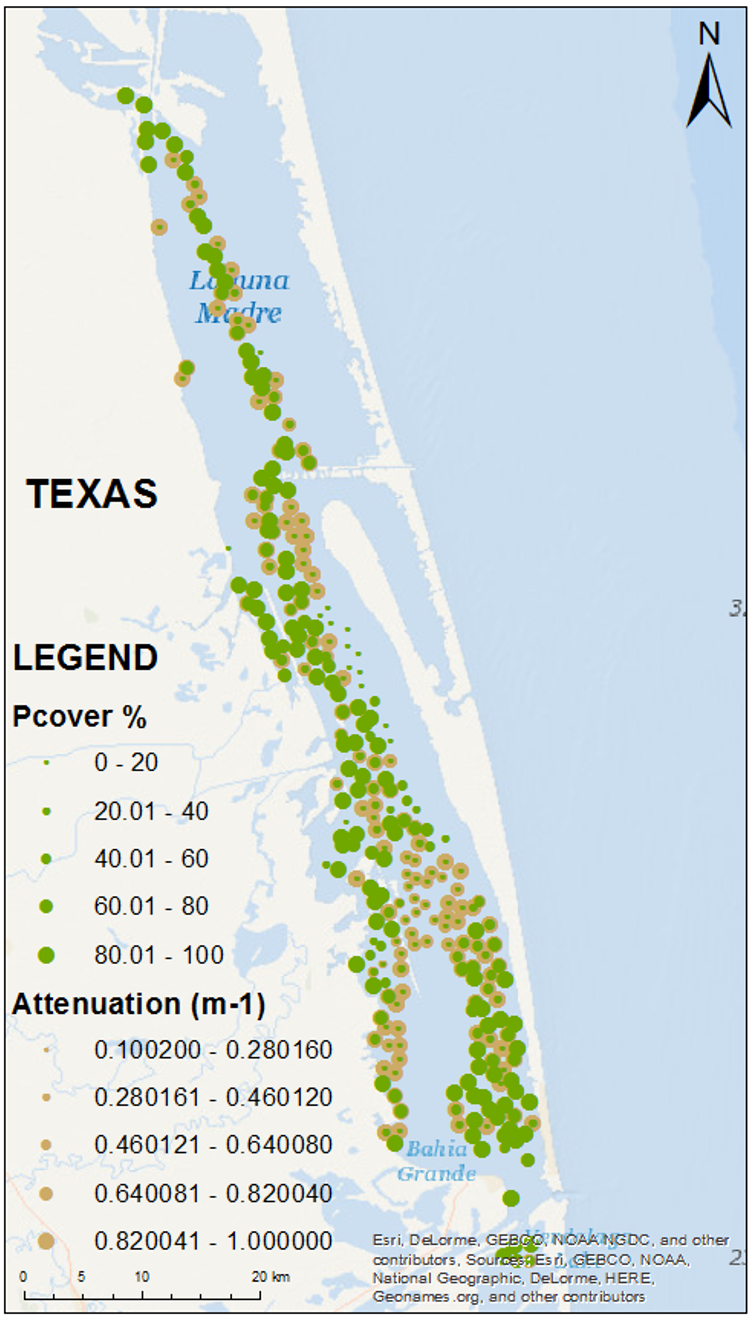 LLM
Greater light attenuation reduces Pcover
Site had lowest light attenuation but lowest Pcover
Does this make sense?
What might be driving this “pattern” in the LLM?
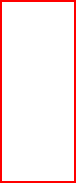 Conclusions
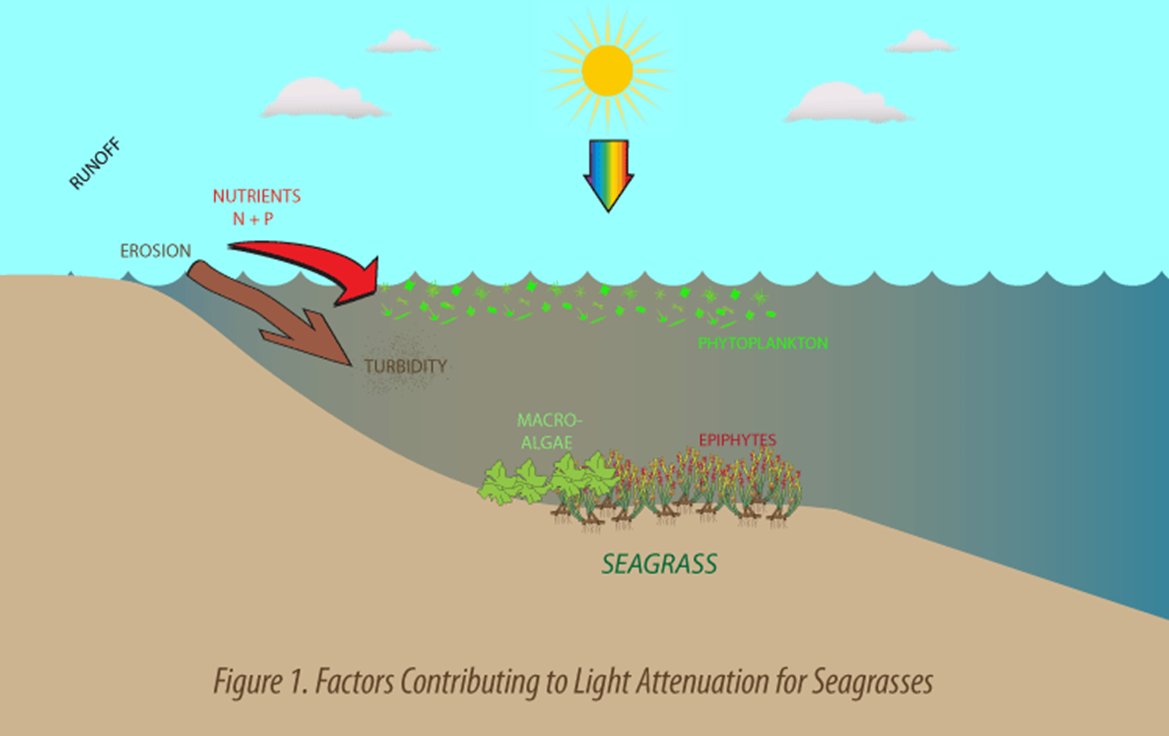 It’s complicated…
Potential factors controlling light attenuation:
Nutrient influx
TSS
Phytoplankton biomass
NEXT: 
Display these variables using GIS
Interpolate
Fin
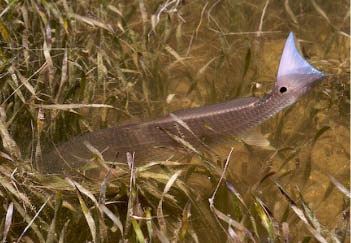 Questions?

Special thanks to Dr. Maidment and Gonzalo Espinoza 
UTMSI Dunton Lab
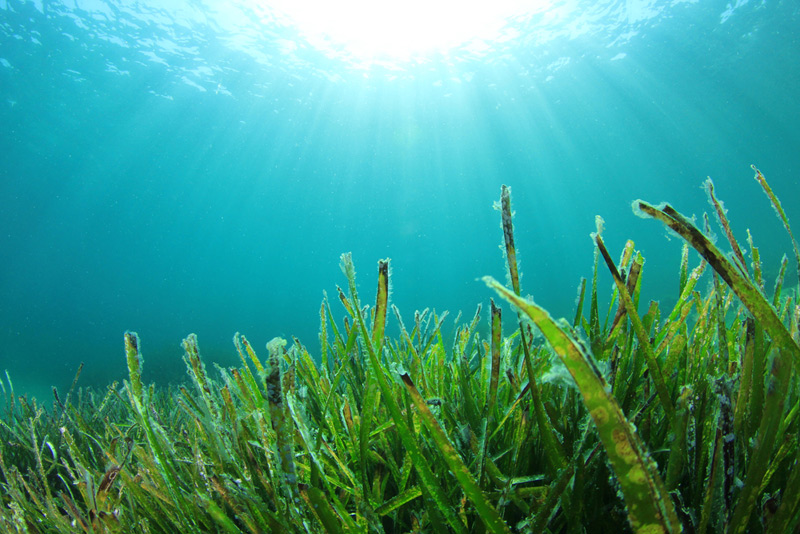 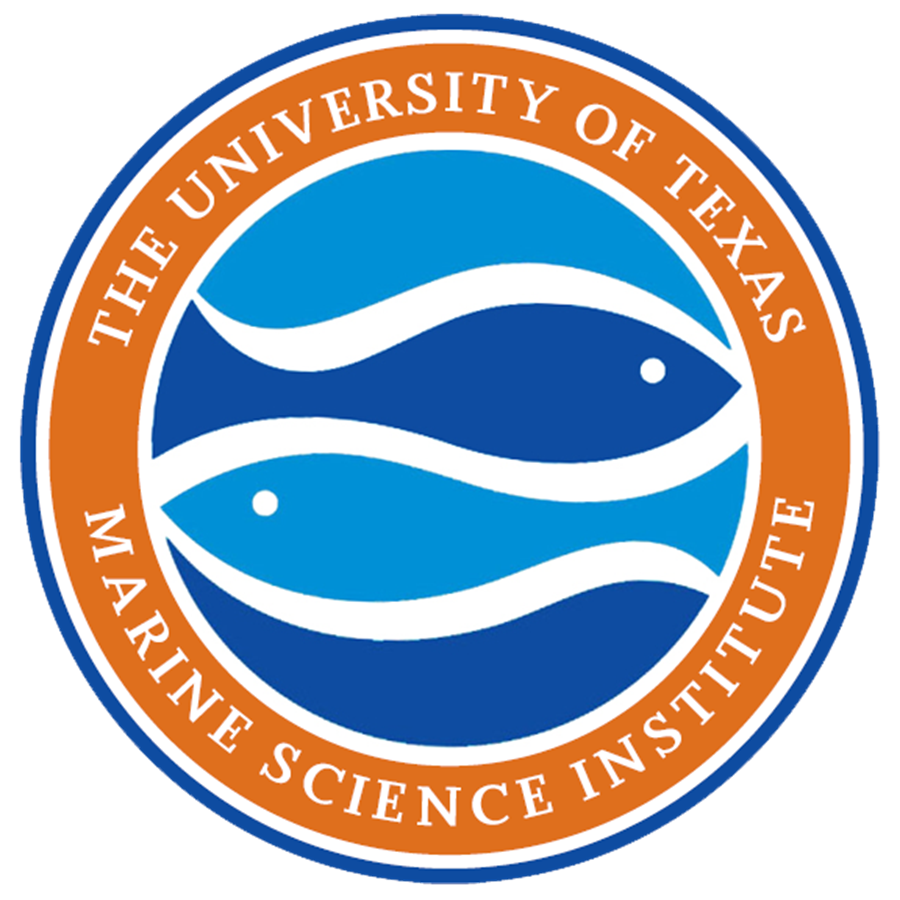